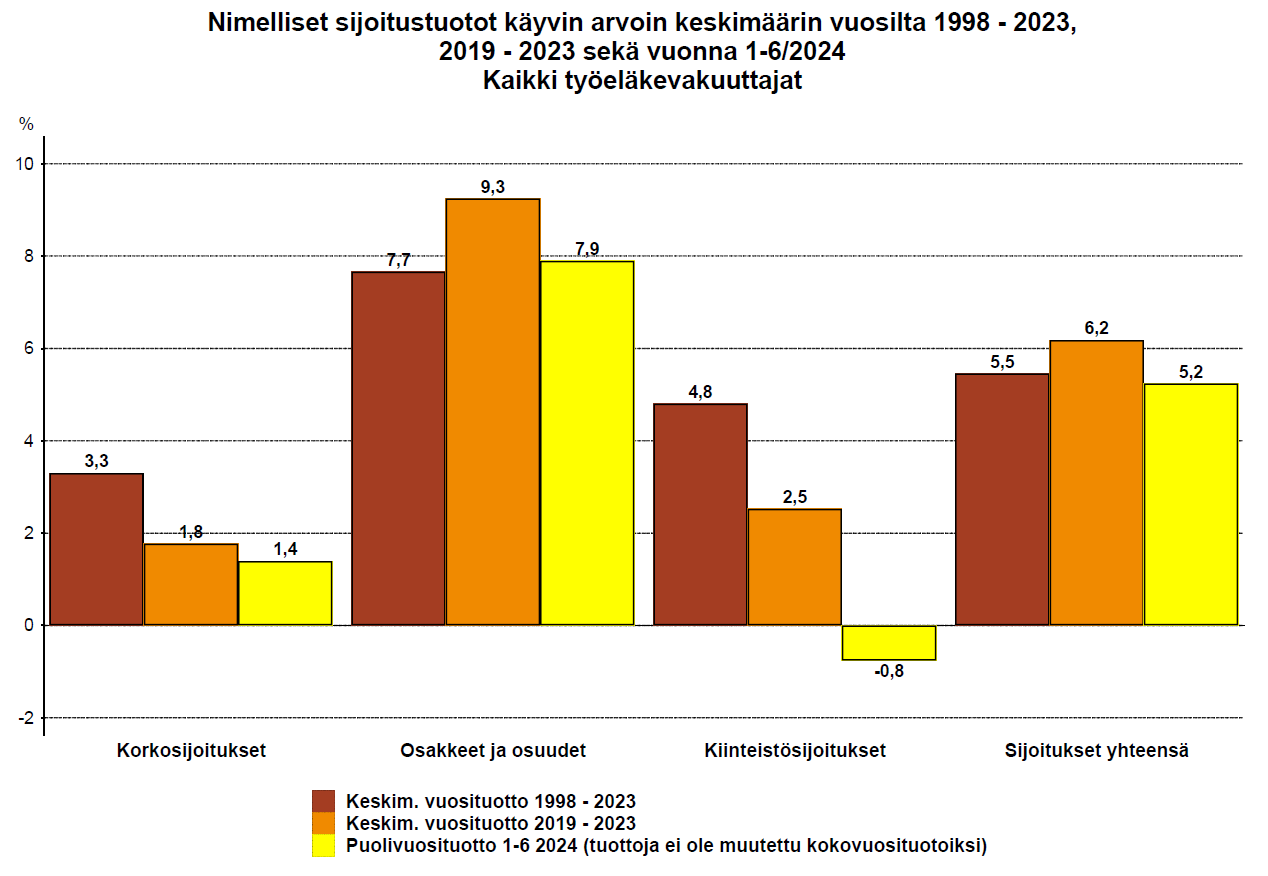 Lähde: Tela
29.8.2024
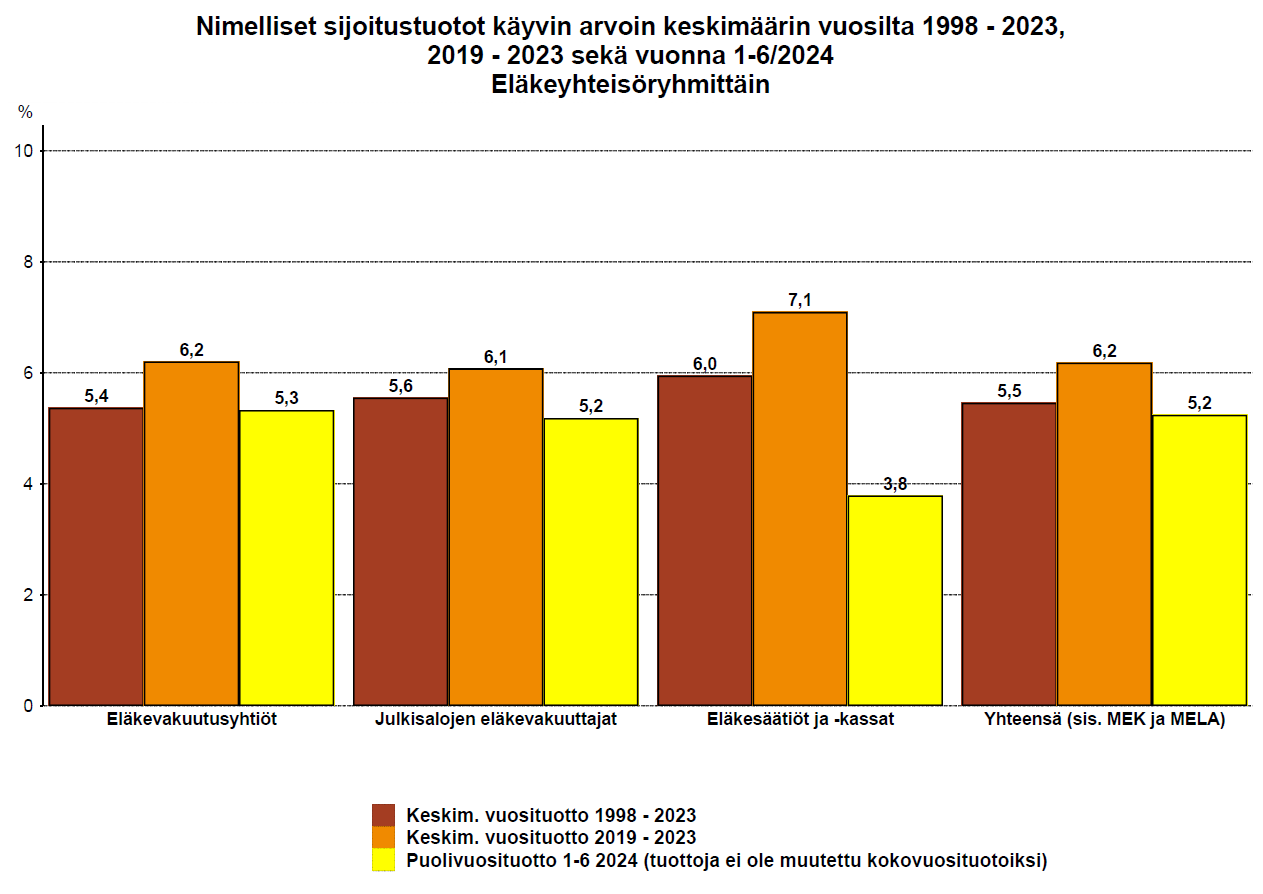 Lähde: Tela
29.8.2024
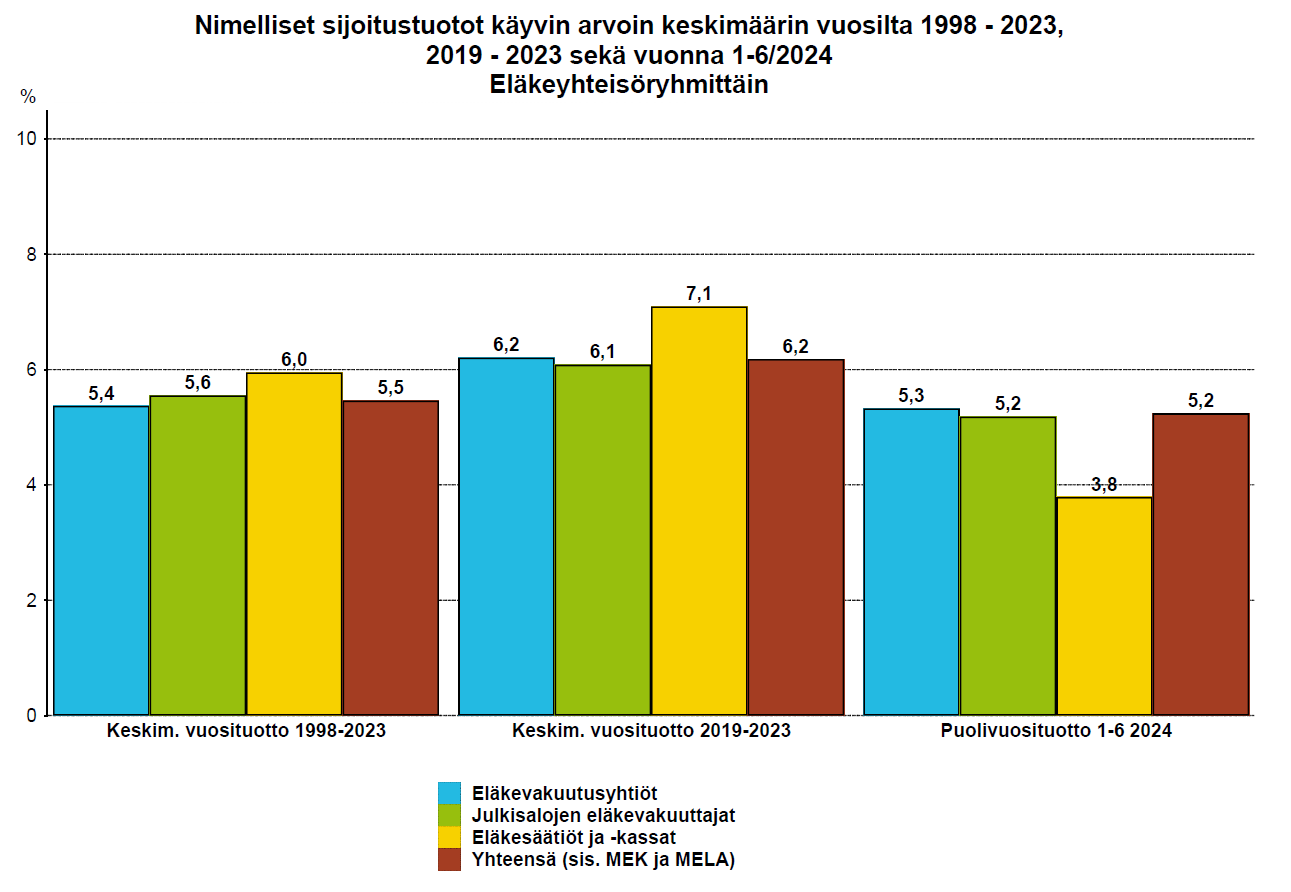 Lähde: Tela
29.8.2024
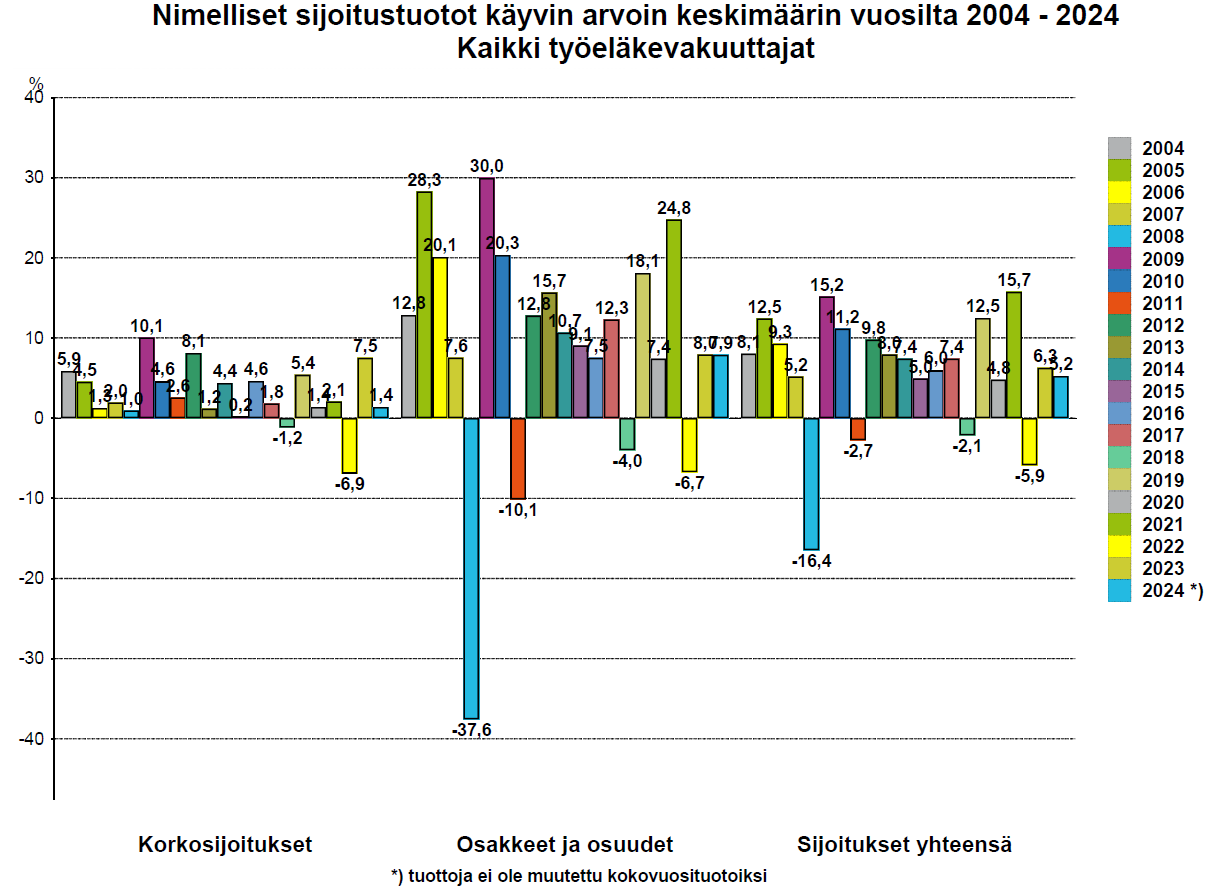 Lähde: Tela
29.8.2024
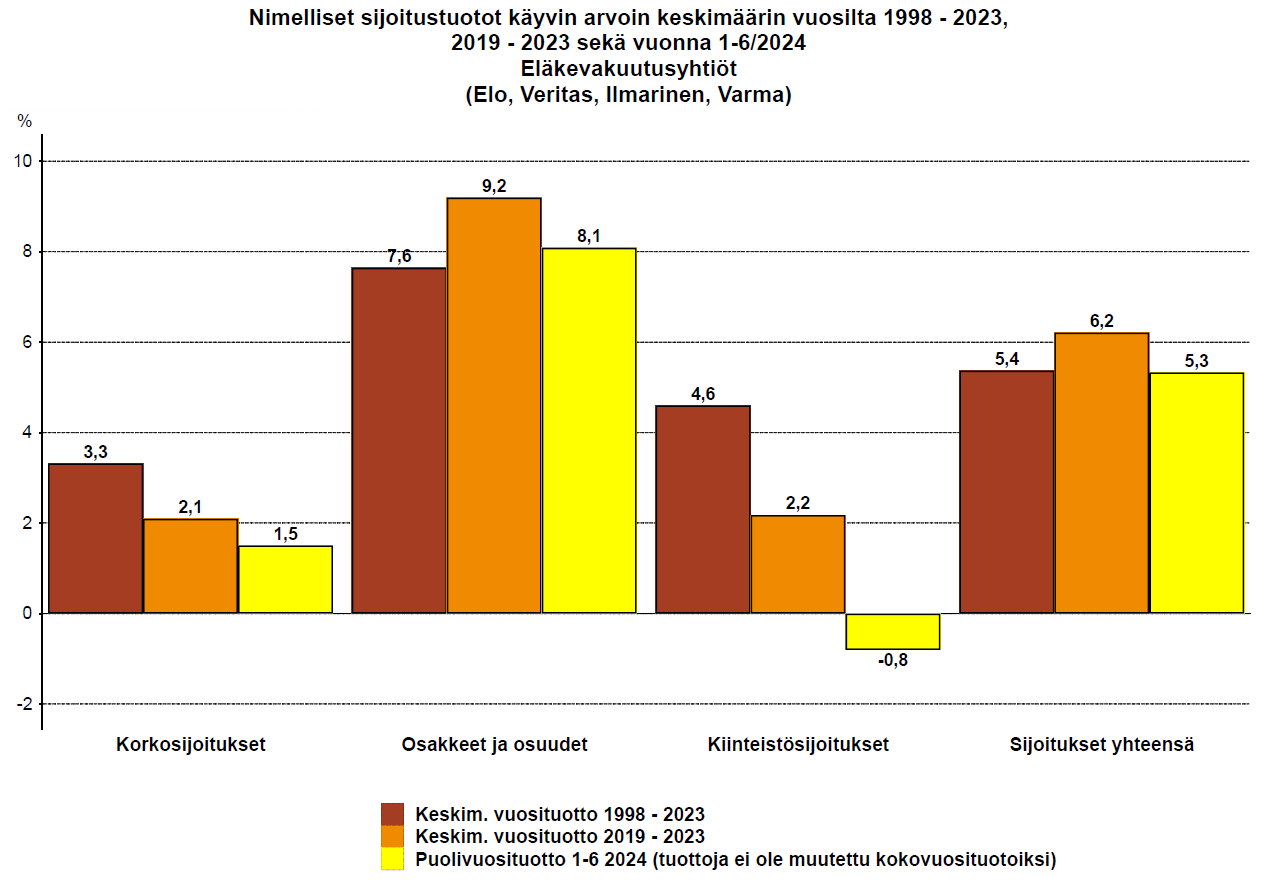 Lähde: Tela
29.8.2024
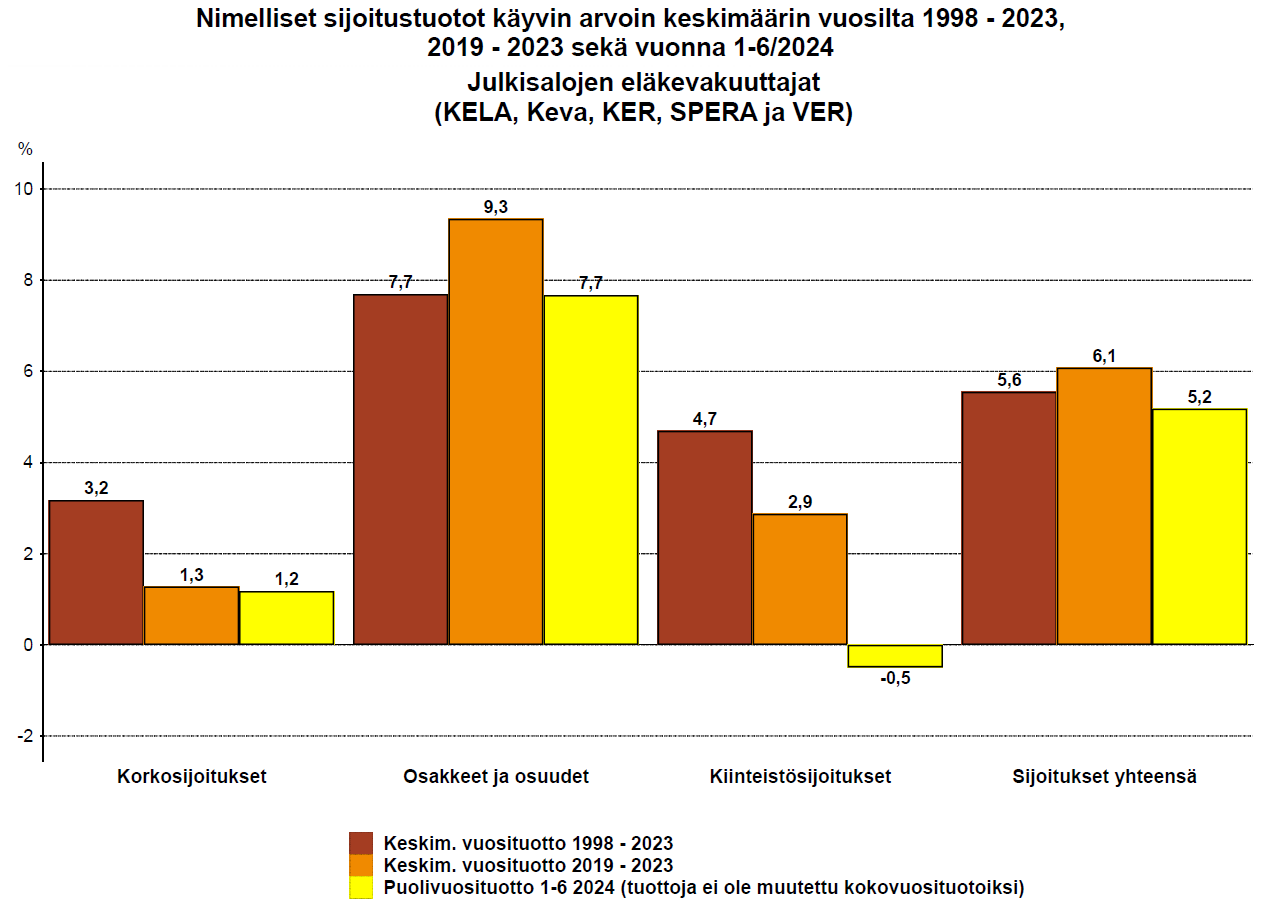 Lähde: Tela
29.8.2024
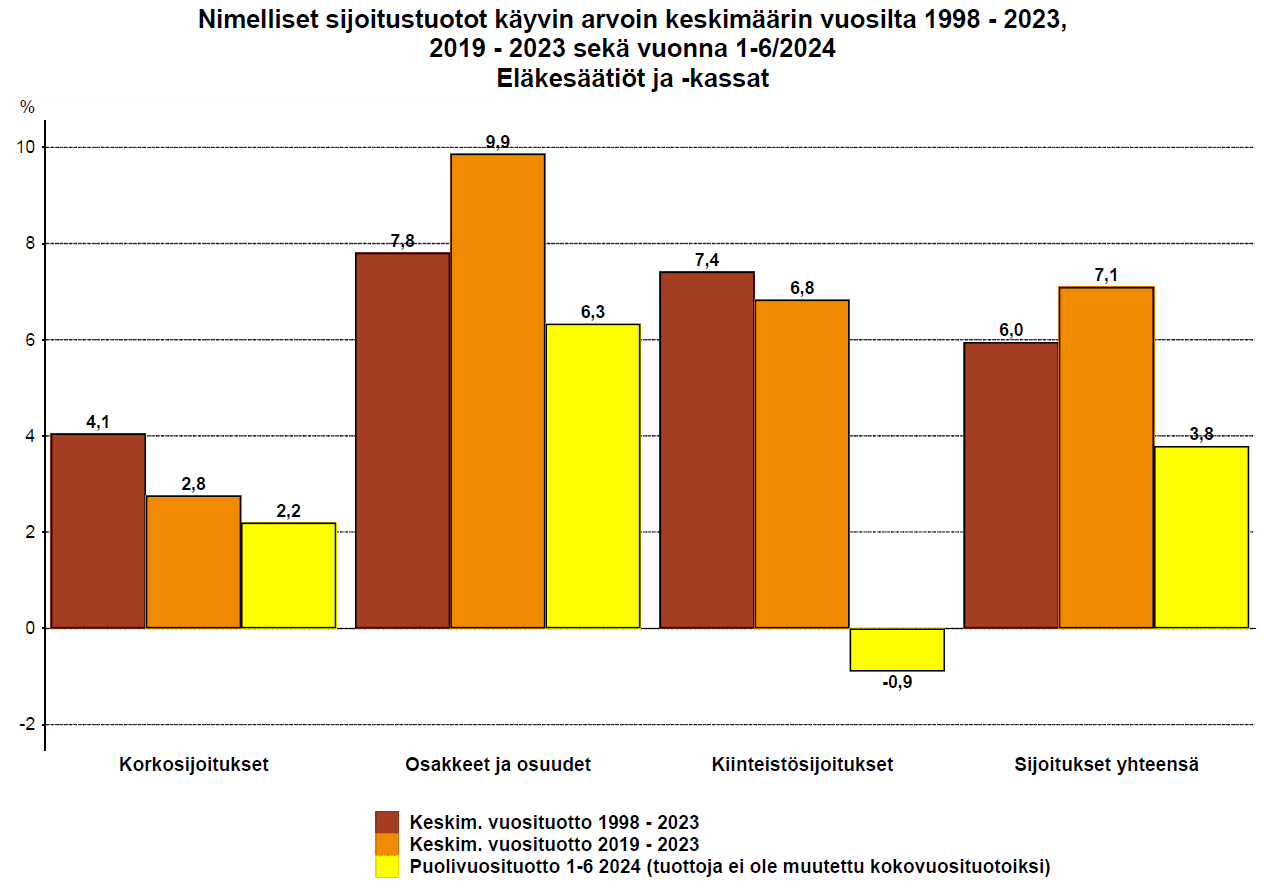 Lähde: Tela
29.8.2024
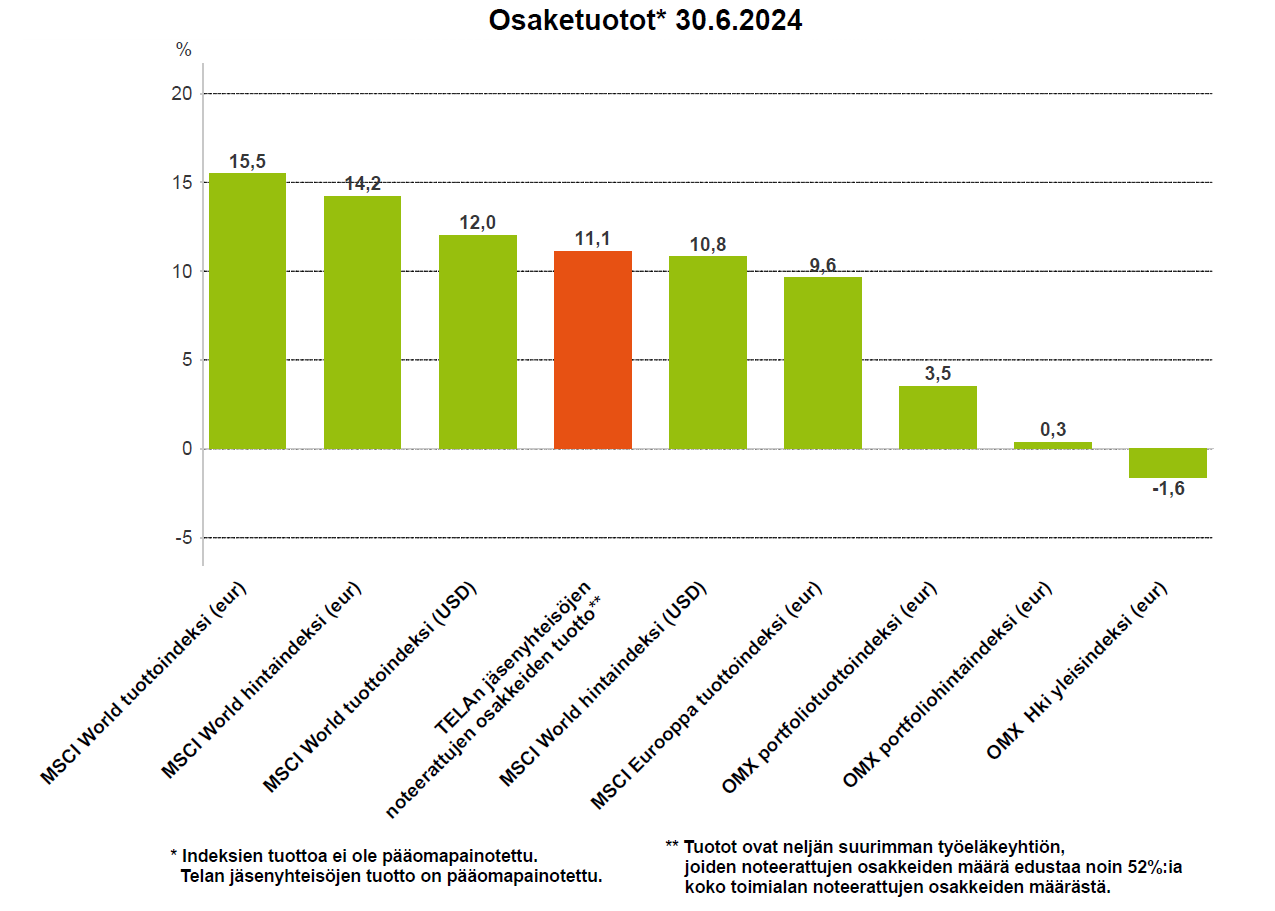 Lähde: Tela
29.8.2024
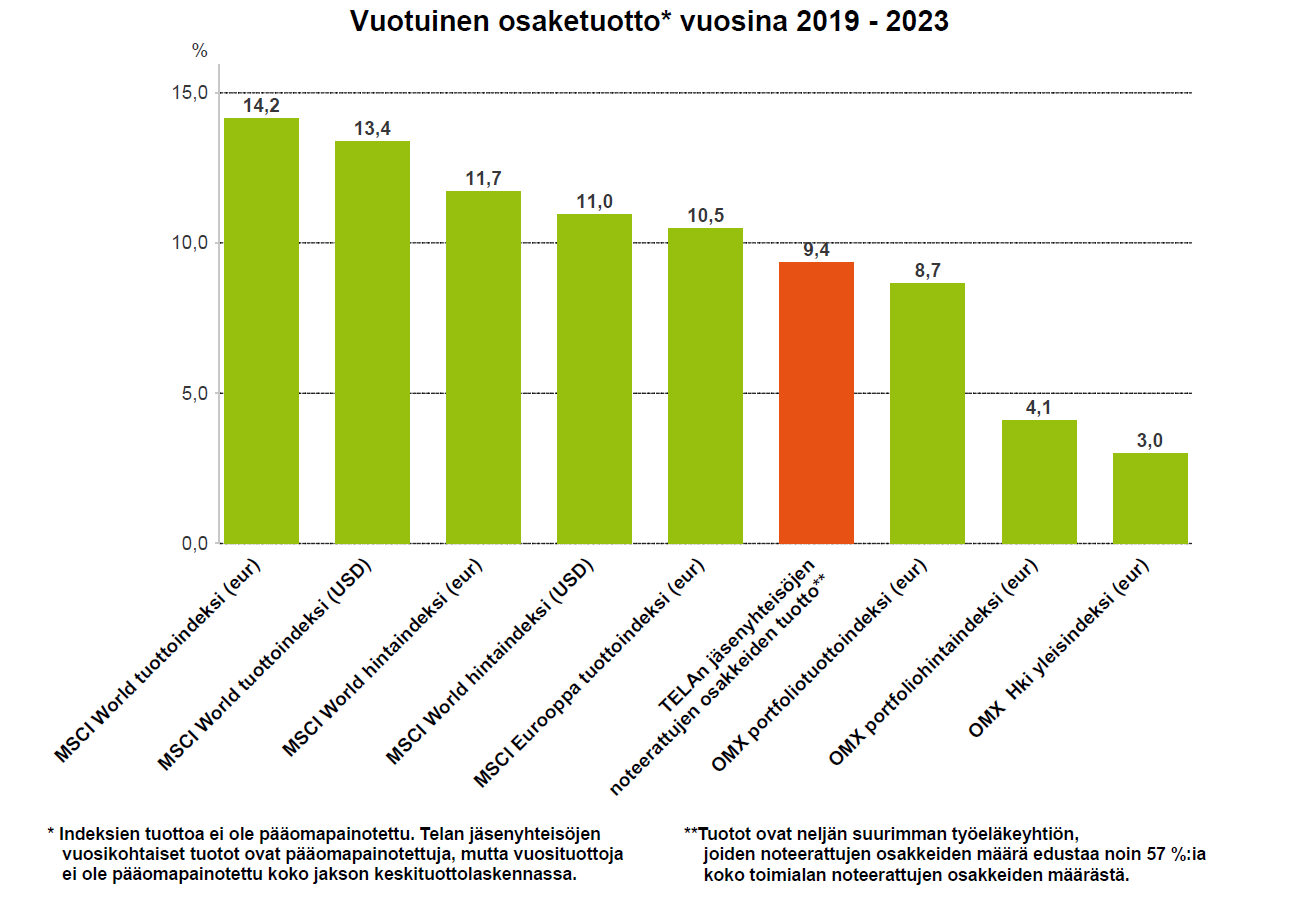 Lähde: Tela
29.8.2024